FHWA Traveler ANALYSIS FRAMEWORK
Auto, Air, and Rail Tables
Krishnan Viswanathan, CDM Smith
Colin Smith, RSG
Bhargava Sana, RSG
March 18, 2013
Agenda
Purpose
Auto
Air
Rail
Geography
2
FHWA Traveler Analysis Framework
VMT Forecasting and Analysis Model
Long Distance Passenger Inter-regional Travel Origin Destination Data
National Travel Model 
Long distance passenger travel modal choice model
Freight and passenger integration, and multimodal analysis
3
Project Objective and Deliverables
To provide foundational information for FHWA, and the U.S. DOT in analyzing national and regional significant projects, corridors, policy initiatives, interstate commerce, and role of Federal programs.
Long-distance inter-regional multimodal passenger travel origin destination matrix for 2008 and 2040
A set of documented and transparent methodologies where other agencies and organizations can gain insight knowledge to expedite future developments
4
Project Team
5
Data Examined
1995 ATS
2001 NHTS
DK Schifflet (2008)
CA Long Distance Survey (2011)
Ohio Long Distance Survey (2002-2003)
6
AUTO
Data Examination Conclusions
No existing data are readily available to cover the base year of 2008 for the entire nation
Base year 2008 OD data – need to be synthesized
2040 OD data – need to be forecasted (synthesized)
The only national comprehensive data available is the 1995 ATS
8
Data Synthesis Method Exploration
Methods desired are ones having the following characteristics:
The least number of input data items needed
Input data items are readily available
Statistically valid
9
2008 and 2040 Trip Production and Attraction
Trip Productions
Business = 0.47692 x Population (R2 = 0.90)
Non Business = 2.19893 x Population (R2 = 0.95)

Population data are from Census for 2008 and from Woods and Poole for 2040
Trip Attractions
Business = 1.09773 x QCEW Employment (R2 = 0.89)
Non Business = 6.573 x QCEW Leisure & Hospitality and Service Providing industry Employment (R2 = 0.91)

QCEW data from BLS for 2008 and Woods and Poole employment data for 2040
10
Trip Distribution – Formation of OD Pair
Destination Choice Formulation
Businessj = 0. 536*(LN(Householdsi) + 2*LN(Employmentj))  -2.81*LN(Distanceij)
Non Businessj = 0.584*(LN(Householdsi)+2*LN(Employmentj ))  - 2.47*LN(Distanceij )




The utilities are applied at the county level to obtain county to county flow table
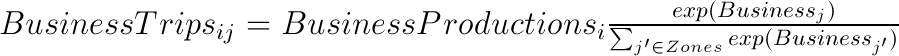 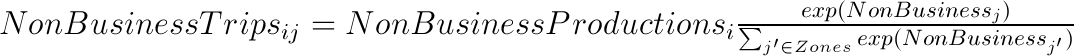 11
Special Generators
National Parks
Obtain 2008 national park visitors
Obtain percent of national park visits that come from 100 +miles from NPS surveys (collected between 2003 to 2011)
Yosemite, Grand Canyon, Shenandoah, Colonial National Historical Park (NHP) (provided mode and resident state information)
Smoky Mountain, Boston NHP, Congaree (provided resident state information)
Apply this percent to total 2008 NPS visitors 
Resulting in NPS visitors that come from 100+ miles by auto
Apply non business destination choice model
12
Special Generators
Cross Border Traffic
Obtain 2008 in bound passengers from BTS
Calculate percent of long distance trips from Statistics Canada border crossing information
Apply this percent to total 2008 in bound passenger data
Resulting in border crossing trips that come from 100+ miles by auto
Allocate these trips to the county where the border crossing is located
Apply non business destination choice model
13
2008 Non Business Trip Productions
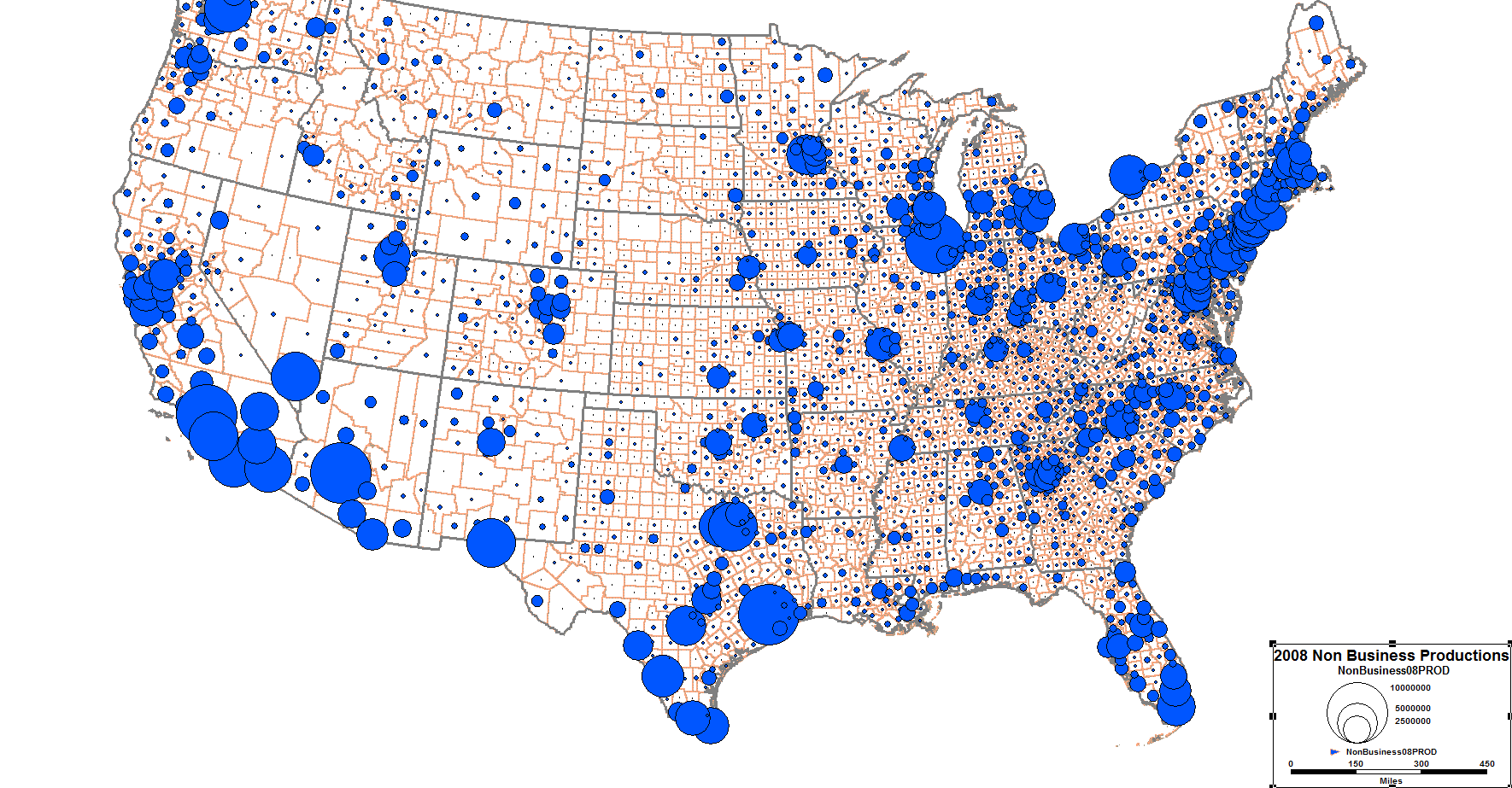 14
2008 Business Trip Productions
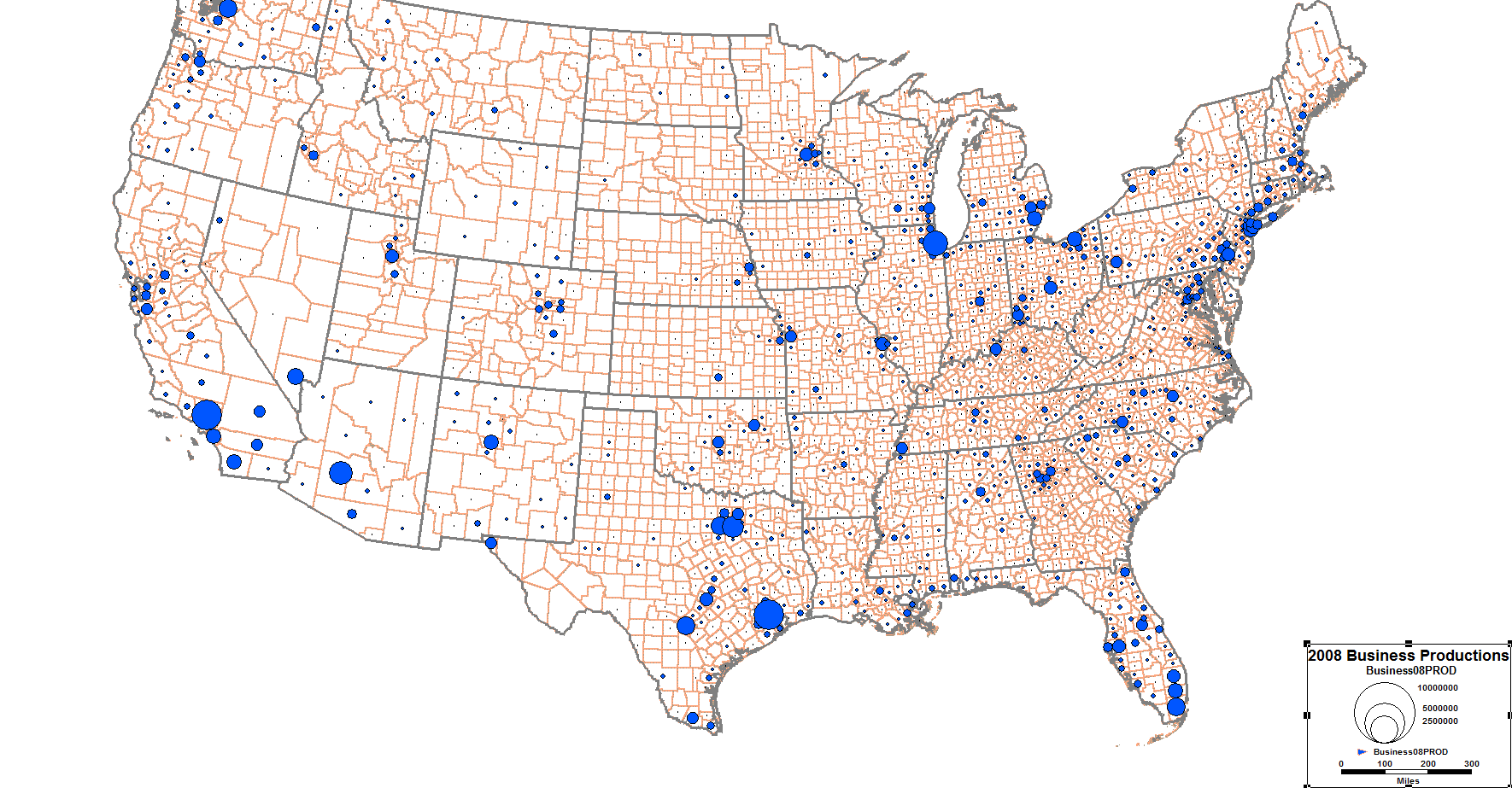 15
2008 Non Business Trip Attractions
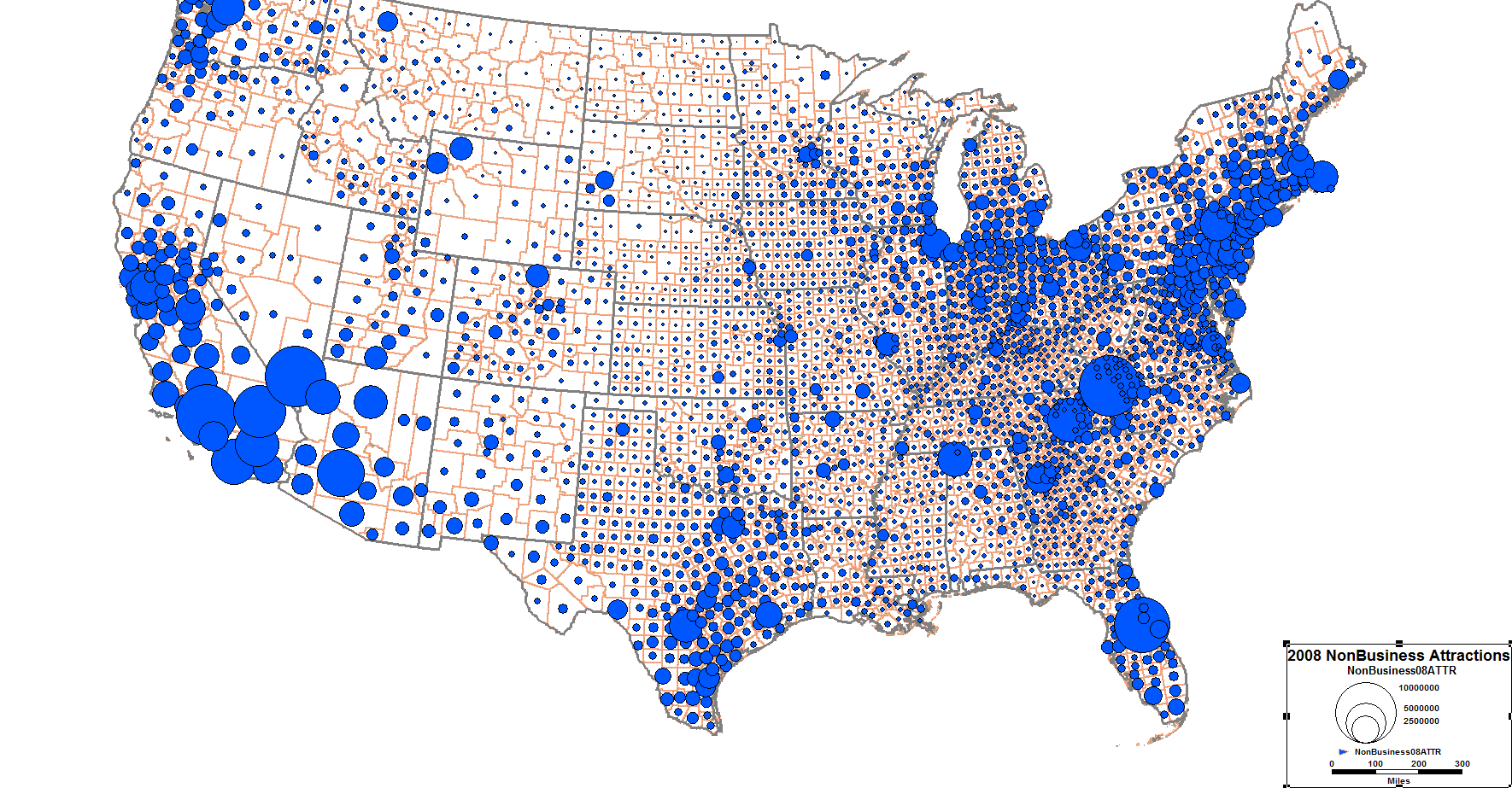 16
2008 Business Trip Attractions
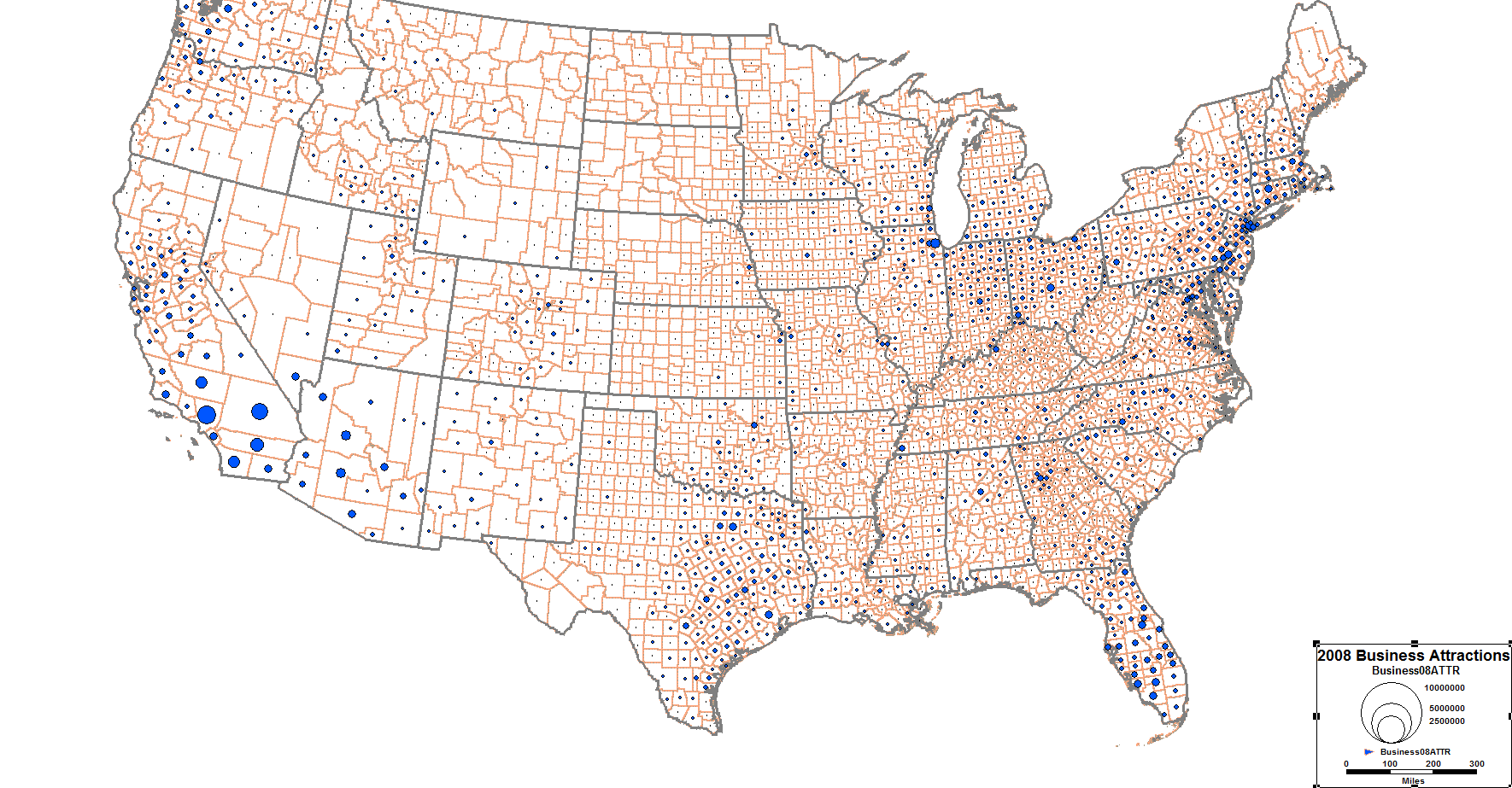 17
Trip Length DistributionAuto
18
Summary Results*
*We have not included trip numbers because FHWA is currently reviewing the products (and possibly adjusting the bus and geography aggregation). All should be released by the end of the summer.
19
From Los Angeles CountyDestination Zones with more than 500,000 auto trips
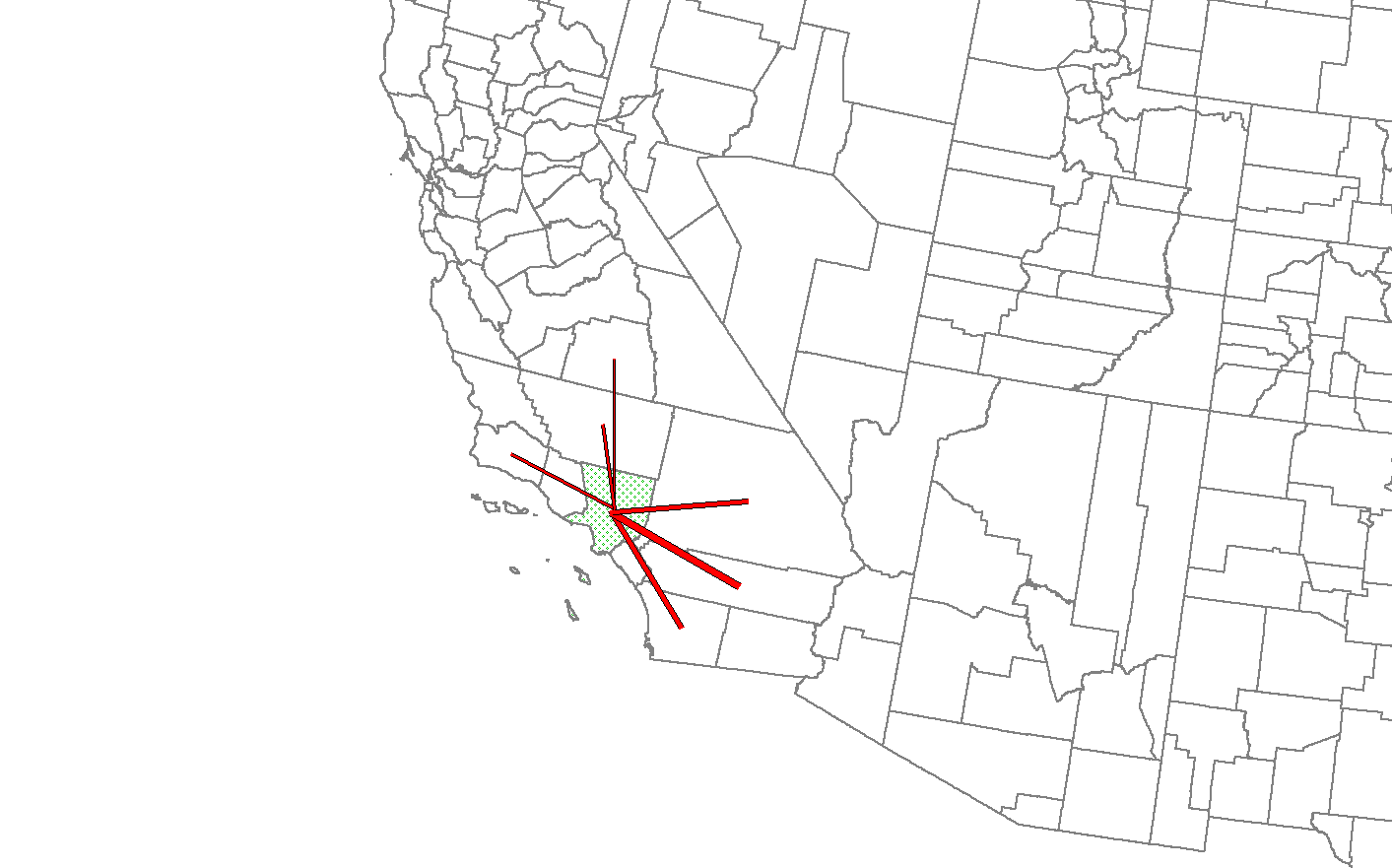 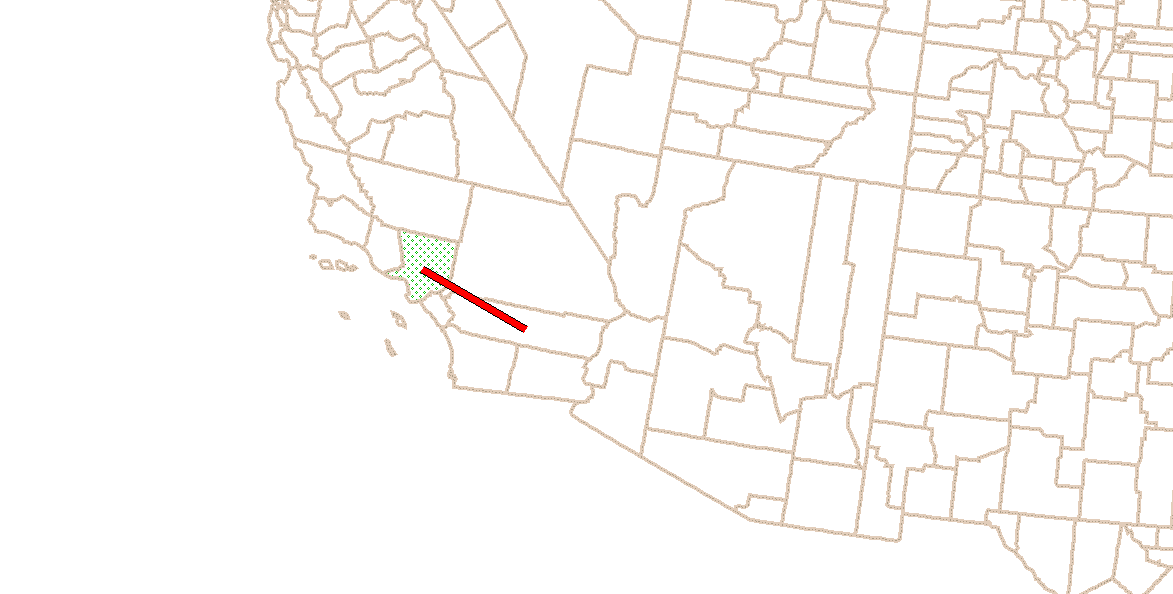 BUSINESS
NON BUSINESS
20
From Los Angeles County Destination Zones with more than 100,000 auto trips
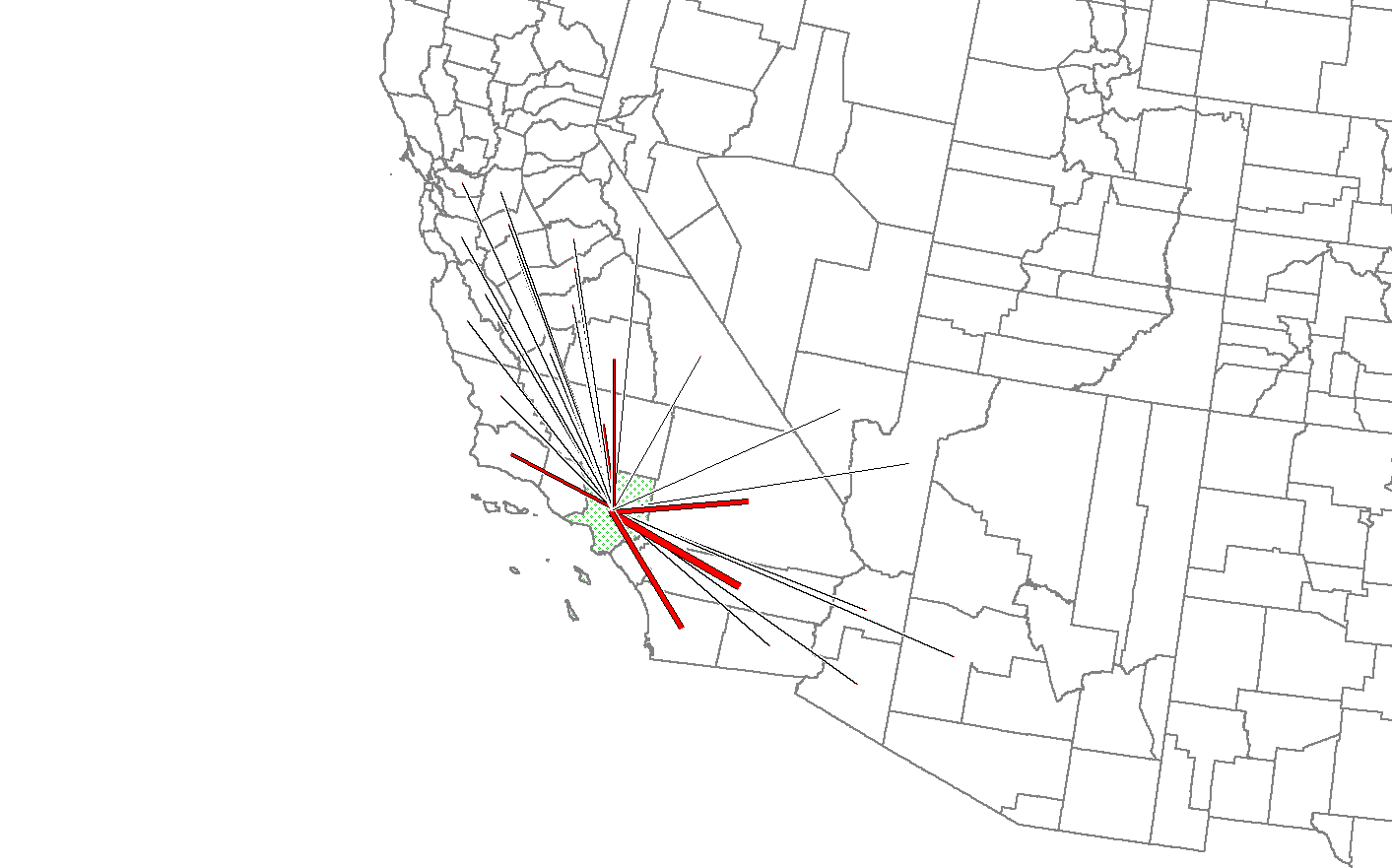 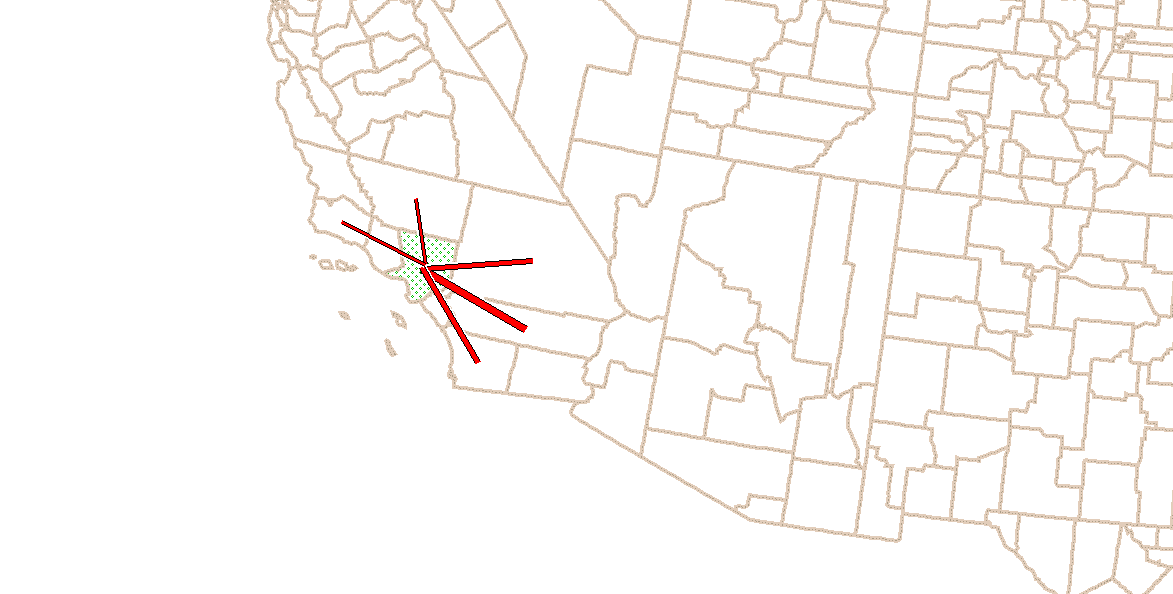 NON BUSINESS
BUSINESS
21
From Los Angeles County Destination Zones with more than 50,000 auto trips
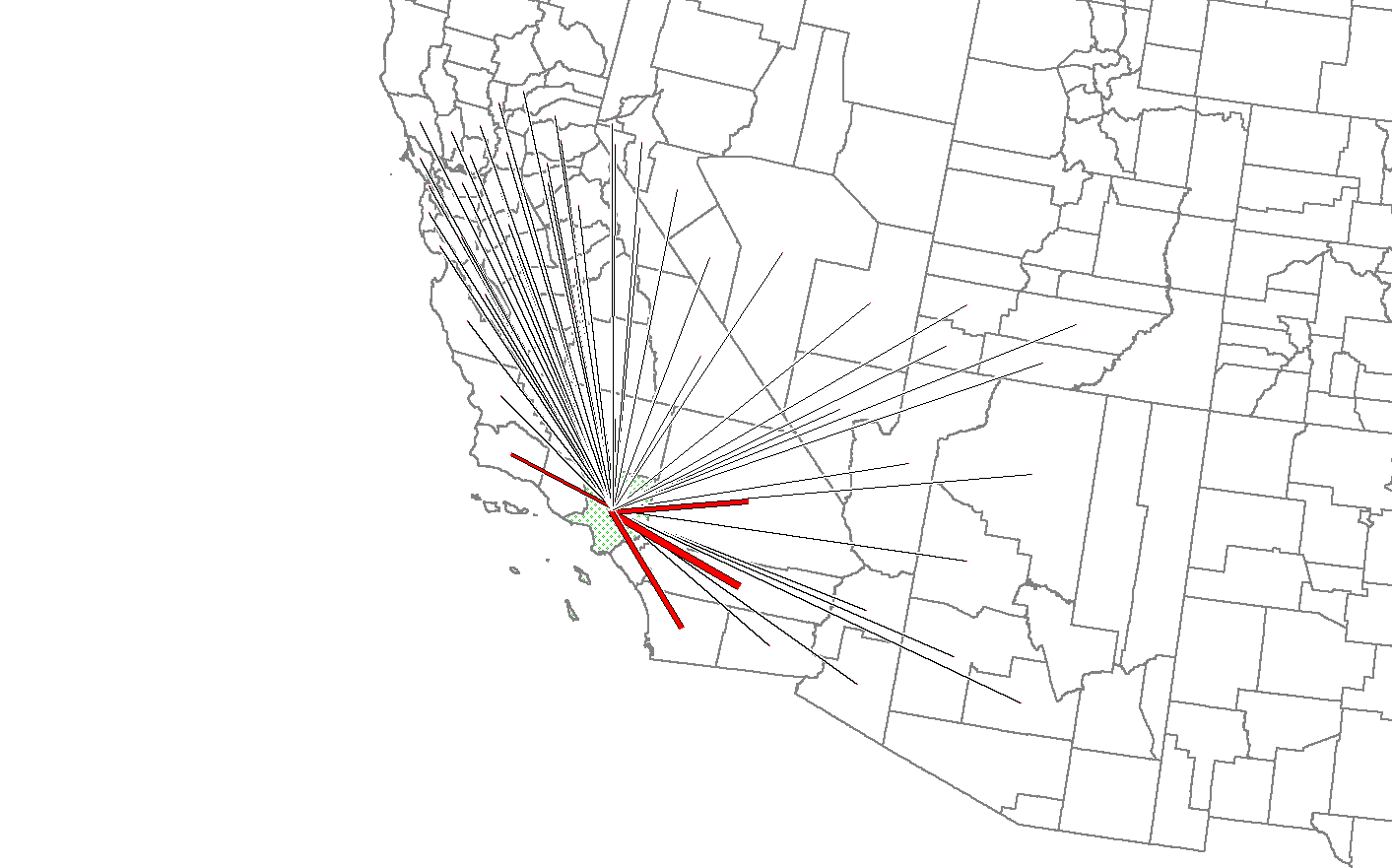 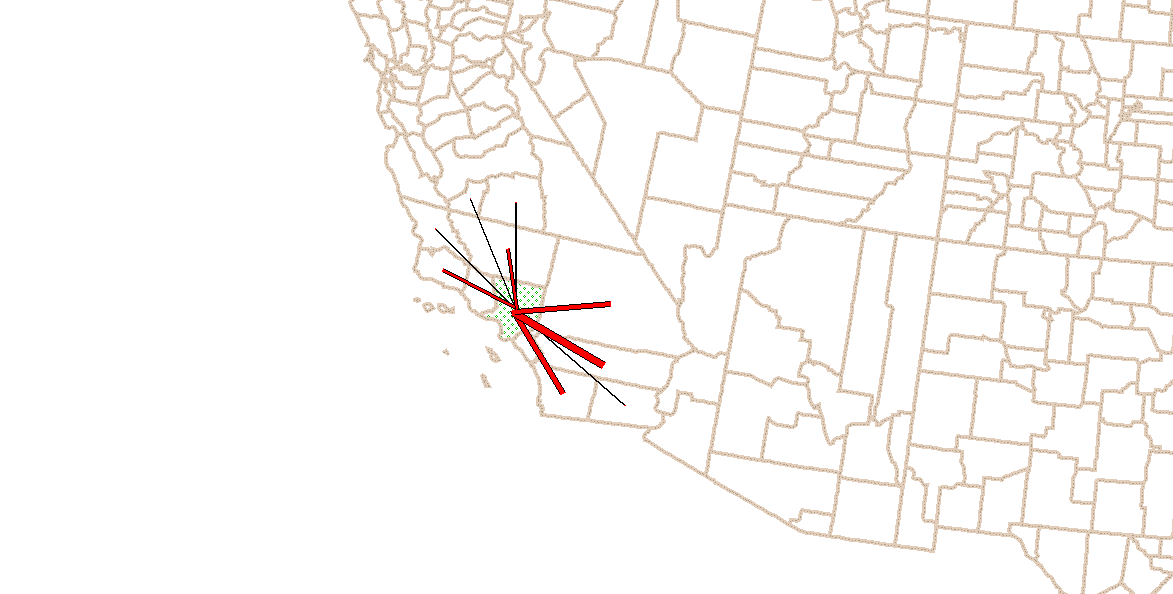 BUSINESS
NON BUSINESS
22
From Los Angeles County Destination Zones with more than 10,000 auto trips
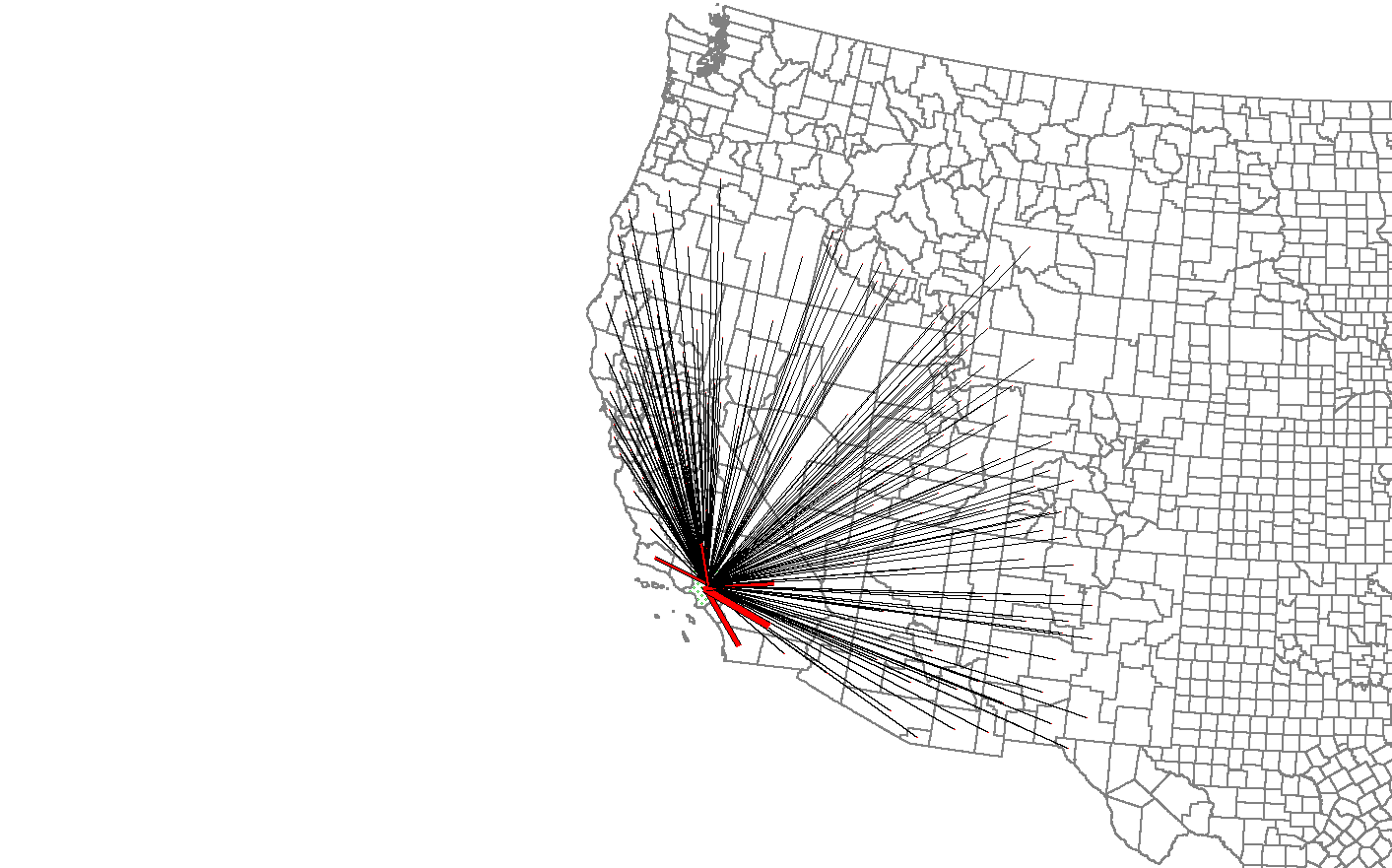 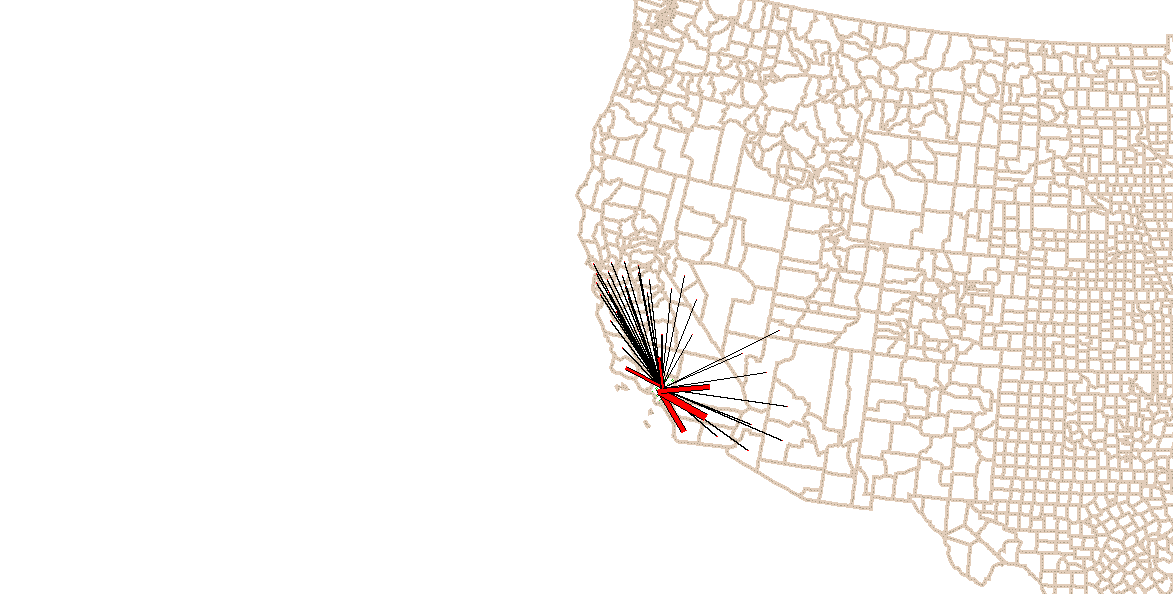 NON BUSINESS
BUSINESS
23
From Los Angeles County Destination Zones with more than 5,000 auto trips
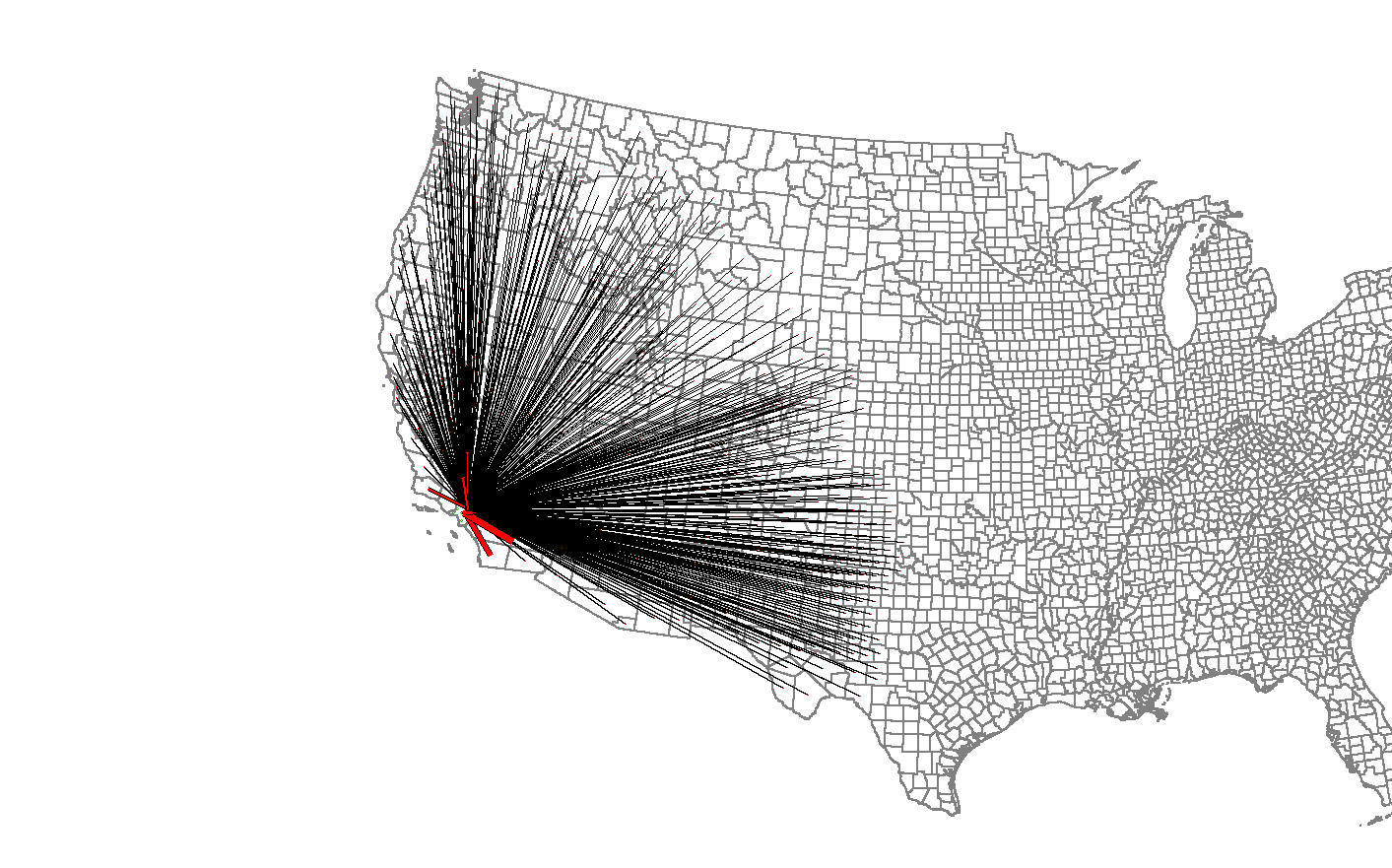 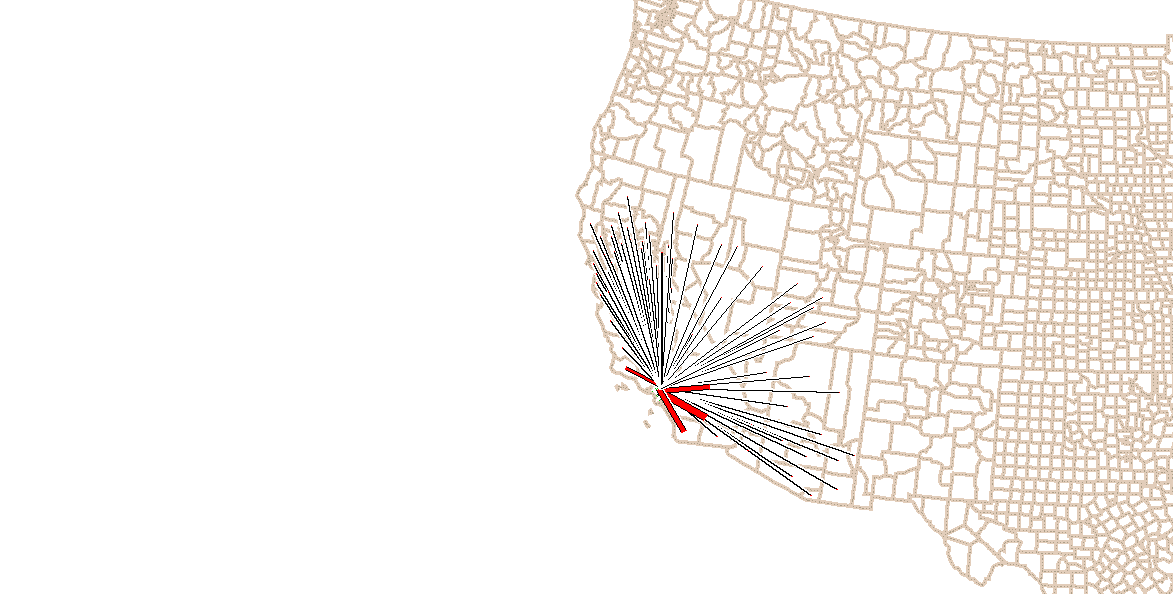 NON BUSINESS
BUSINESS
24
Geography
FAF MSA further separated by State lines
Additional Urban Areas
Further division of the balance of a State (rural area) into geo-contiguous zones
25
Geography
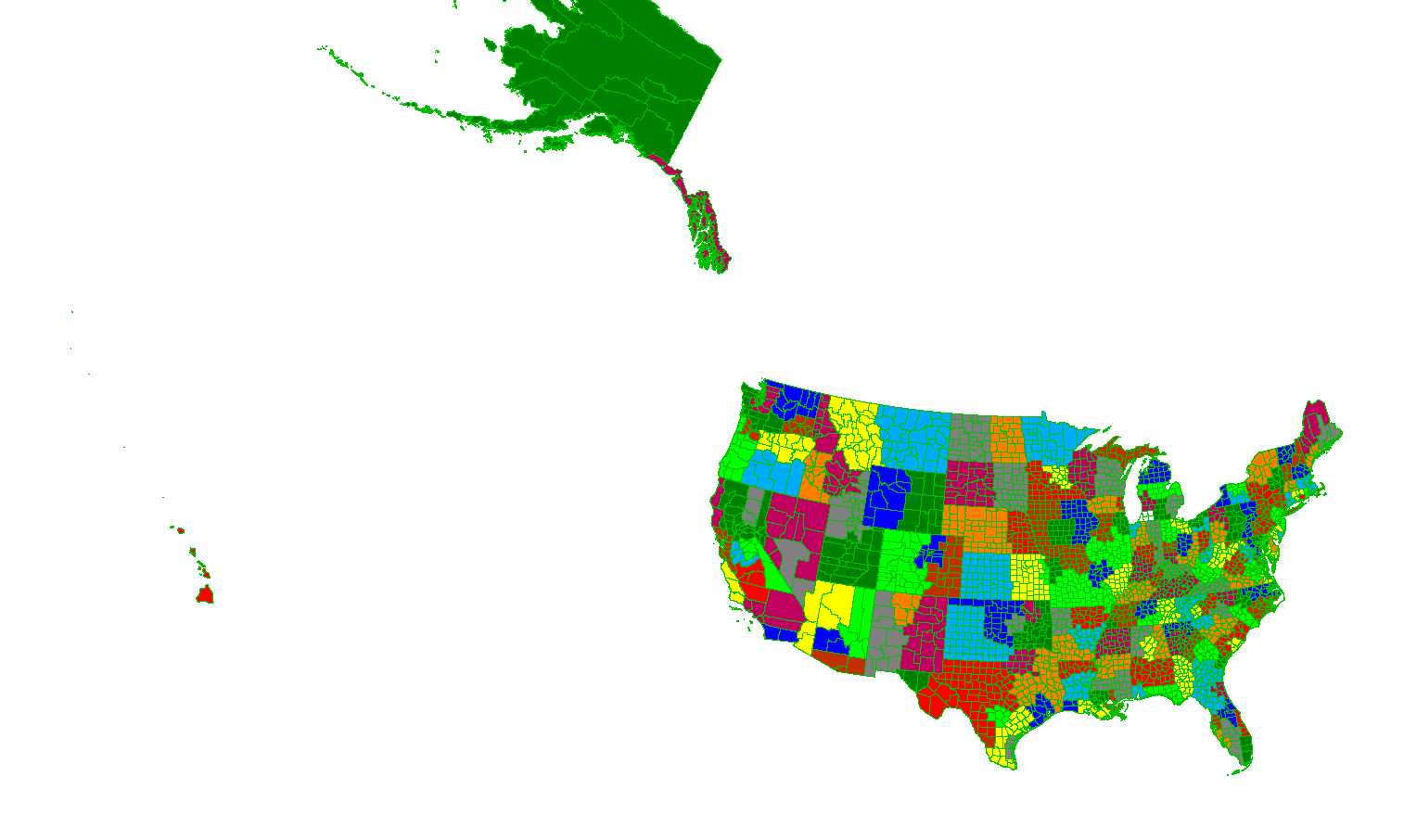 26
AIR and Rail
Overview of the approach: 2008 Air and Rail
Objective: develop 2008 county to county air passenger  and rail passenger trip tables including access and egress portion of trips
Airport to airport OD from DB1B 10% ticket sample, augmented with T-100 data
Airport access and egress distributions based on either ground access survey data or distribution models estimated using survey data
Station to station OD data obtained from AMTRAK, adjusted to include California Thruway bus passengers
Station access and egress distributions based on models estimated from airport ground access surveys and then calibrated with California survey data
Methodology for Air* OD Table
Airport access surveys / 
trip distribution models
Origin: County I
Destination: County IV
25%
DB1B data
50%
Airport B
Airport A
1,000,000 passengers
Origin: County II
50%
50%
Destination: County V
OD table for airport pair A to B
25%
Origin: County III
Sum OD tables for all airport pairs to derive total county to county trip table
*Rail OD table uses a similar approach, with AMTRAK data replacing DB1B data, and different trip distribution models used
Data Sources
DB1B
T-100
AMTRAK
10% sample of airline tickets from reporting carriers (carriers with operating revenues of $20 million or more)
Includes ticket carrier, number of passengers, fare class, flight distance and more
Restricted international data obtained for this project, includes the domestic portion of international itineraries
Air Carrier Statistics (Form 41 Traffic) is full enumeration of passenger air travel (not sampled)
Contains domestic and international airline market and segment data
Number of passengers for each reporting carrier by airport pair
Full enumeration of AMTRAK tickets from 2008
Boardings and alightings at 518 stations (18,650 station pairs)
Data obtained directly from AMTRAK: detailed data are confidential: permission received for RSG to process 
Data consistent with published station boarding and alighting data
Validation: Trip Length Distribution 2008
Overall trip distribution of DB1B data and county to county trips: results almost identical, confirmation that trip table processing has not introduced errors
Validation: Air Access Trip Lengths 2008
Air access trip distribution compares well with observed distributions from surveys
Some differences due to differences between incomplete set of survey airports and complete set of airports represented in the model
Airport access is limited to 150 miles except for cases where there are no accessible airports; longer access trips account for ~2% of air trips according to survey data
Validation: Trip Length Distribution 2008
Overall trip distribution of rail county to county trips
Validation: Rail Access Trip Lengths 2008
Rail access trip distributions match observed data from CHRSA Survey relatively well
Peakiness in the model distribution caused by  using intra-county distances from ORNL skim data meaning that all trips from major counties, e.g. Cook, Los Angeles, New York, give same access distance
Overview of Approach: 2040 Air OD
Based on 2040 airport to airport demand forecast from FAA
Develop revised airport access distributions using 2040 population, employment and enplanements forecasts
Data sources:
2040 FAA airport to airport forecast
2040 forecasts of population and employment by county (W&P CEDDS)
Overall growth 2008 to 2040 is 73%
Growth factor range is large for smaller airports, but narrower for larger airports
50-100% growth
Overview of Approach: 2040 Rail OD
Approach is generally the same as that to develop the 2040 Air OD tables except for lack of future forecasts of rail activity 
Data sources:
2008 station to station ODs from AMTRAK
2008 population and employment data by county
2040 forecasts of population and employment by county(W&P CEDDS)
A catchment county area designated around each station based on 2008 results
Growth factor for each station OD pair calculated using population and employment growth in catchment area
Overall 2008 to 2040 growth is 46%
Growth is not based on any assumptions about investments in new infrastructure, e.g. high speed rail
Visualization example: air trips from Broward County, Florida
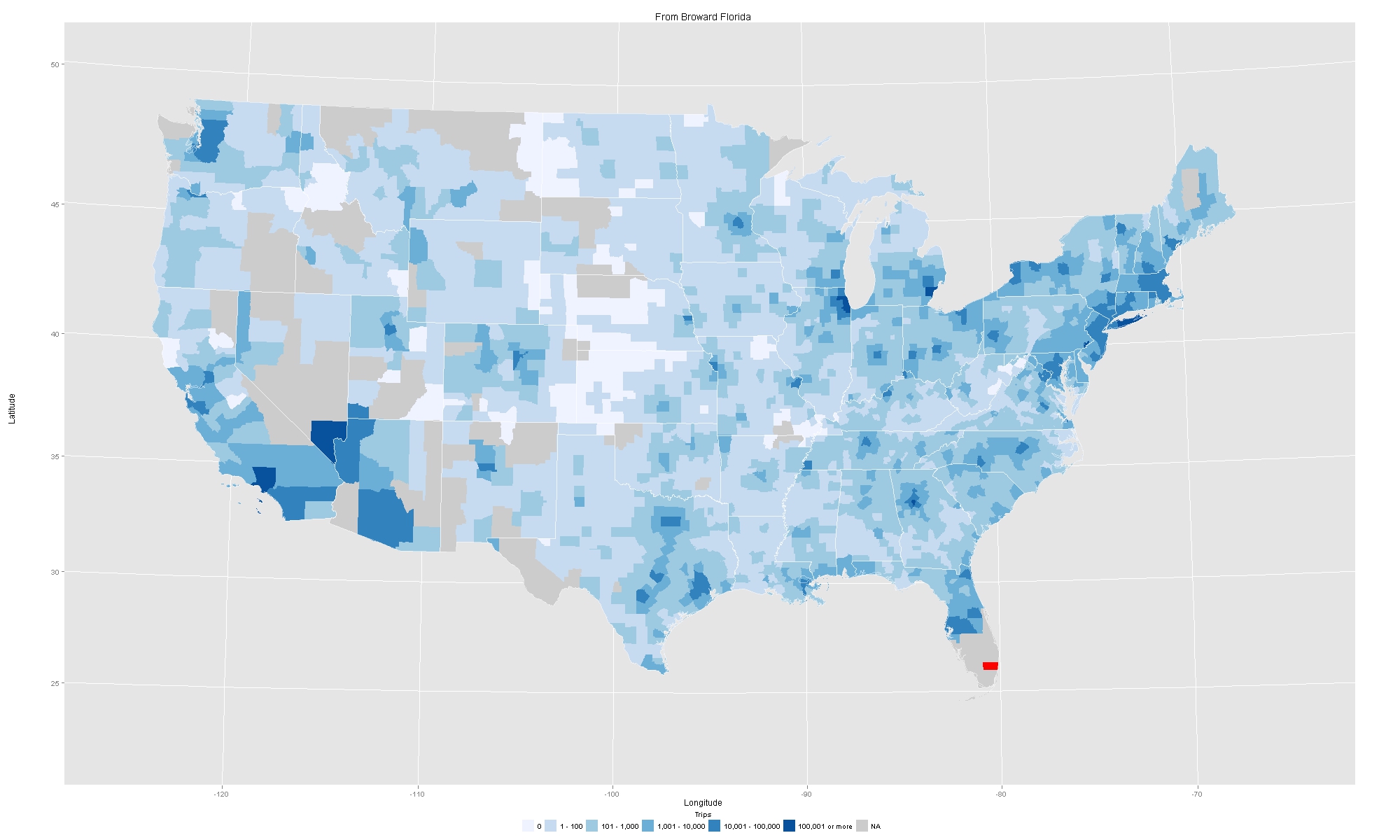 37
Next Steps
Final Products
OD flow data by mode (number of trips by mode) for the identified 226 zones
39
Recommendations and Observations
1: The to be released OD data shall be recognized as synthesized data and shall be used as a starting point for any other project and program.

2: Additional verification and analysis are strongly recommended.

3: New national comprehensive passenger flow OD data survey shall be conducted.
40
Thank you!
41